Kommissionierung: Station 1
Autoren: Florian Leben, Mario Wollschläger
Erstellt: 12.10.2021
Funktionaler Systementwurf
Warenträger
Positionierung der Einzelteile
(4x)
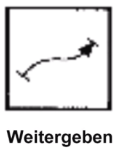 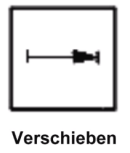 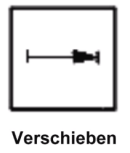 Entnehmen des WT vom Fließband
Subaufgabe
Rückführung des WT auf das Fließband
Auslösen der Weitergabe
Positionierung
Logo Links
Logo Rechts
Grundplatte
Schriftzug
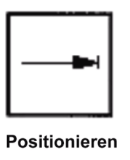 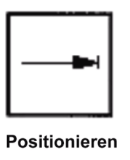 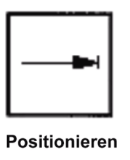 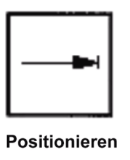 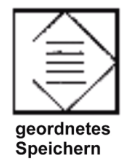 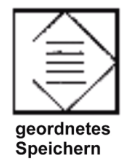 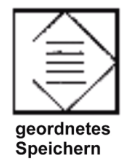 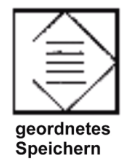 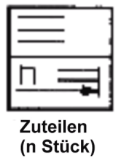 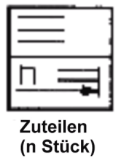 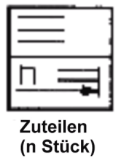 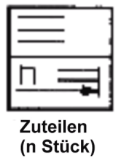 Positionierung am Beispiel Logo Links
Logo Links
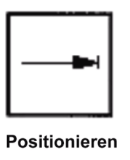 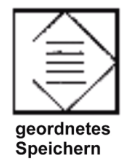 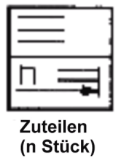 Einzelteile sind geordnet in einem Magazin gespeichert
Ein Teil wird aus dem Magazin entnommen
Teil wird auf dem WT positioniert